Specifika klinické terminologie
+latinské předložky s akuzativem
+akuzativ singuláru všech latinských deklinací
Klinická terminologie
uplatnění v klinických diagnózách a nejčastěji se jedná o značení
 nemoci (asthma bronchiale)
 úrazu (fractura aperta)
 příznaku (tussis chronica)
 operačního zákroku (amputatio)
 vyšetřovacího postupu (colonoscopia)
 typické užívání zkratek a akronymů (spojení počátečních písmen několika slov)
Ca coli sigmoidei (carcinoma)
Fr. colli femoris l. sin. (fractura; lateris sinistri)
St. p. APPE (status post appendectomiam)
Ukázka z chorobopisu
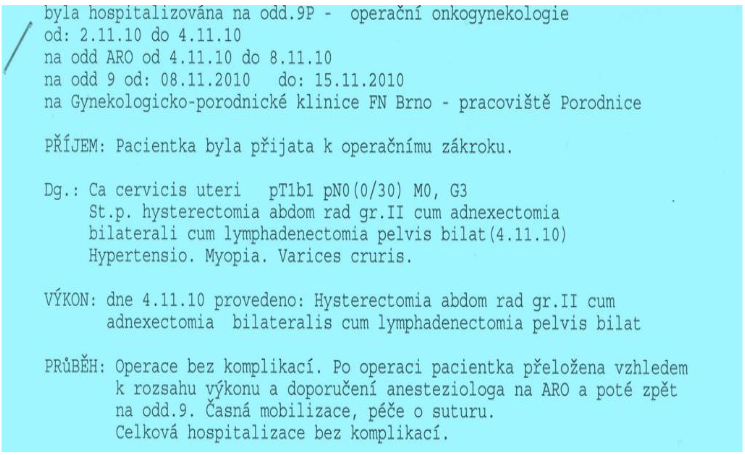 Klinická terminologie
převládají nominativní a genitivní tvary
 ovšem objevují se i vazby s předložkami vyjadřující
 časový souběh / návaznost
Status post resectionem coli sigmoidei ante annos XV
 pozici / směr
Metastases ad pulmones
 způsob / charakter / míru / účinek
 Fractura claviculae dextrae cum dislocatione ad latus
 důvod
 Chemotherapia propter carcinoma
 příčinu
 Ileus intestini tenuis ex adhaesionibus
Klinická terminologie
Strana je určena opisně pomocí spojení latus dextrum/sinistrum/utrumque ve tvaru genitivu singuláru
 pravý/vpravo 	-> lateris dextri (zkratka l.dx.)
 levý/vlevo 		-> lateris sinistri (l. sin.)
 oboustranný/na obou stranách	-> lateris utriusque (l.utr./l.utq)
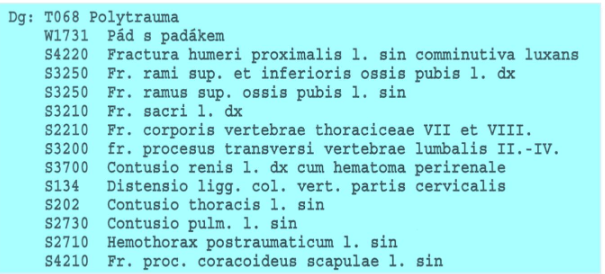 Klinická terminologie
dvojí možnost postavení adjektiva specifikující poranění / onemocnění
 těsně za substantivem, ke kterému patří 
Fractura comminutiva partis proximalis ulnae lateris sinistri
 na konci termínu
Fractura partis proximalis ulnae lateris sinistri comminutiva
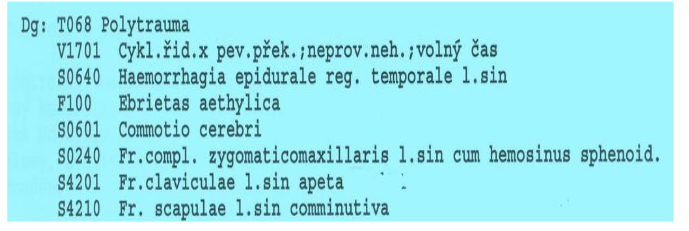 Klinická terminologie
vyjádření stupně poranění, onemocnění
 opisně pomocí spojení substantiva gradus s 
adjektivem v komarativu/superlativu
Ruptura lienis gradus minoris/majoris/minimi/maximi
řadovou číslovkou (1.-4.)
Asthma bronchiale gradus primi/secundi/tertii/quarti
Klinická terminologie
převažují slova s řeckými slovními základy a gramatické jevy převzaté z řečtiny
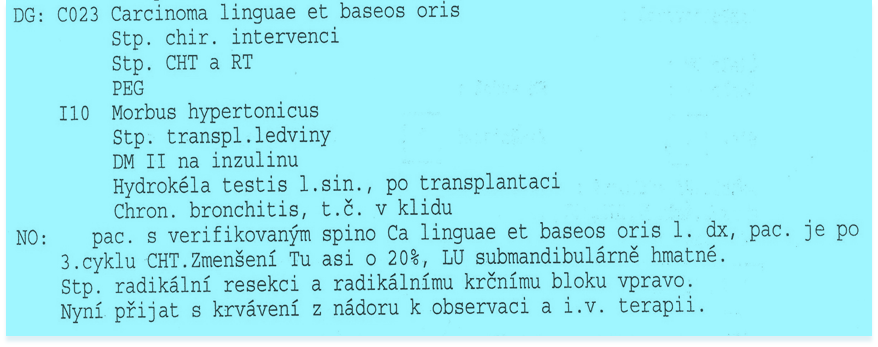 Klinická terminologie
vyjádření zánětlivého onemocnění
 pomocí přípony -itis, -itidis, f. připojené ke genitivnímu kmeni substantiva označujícího postižený orgán (ve většině případů k řeckému termínu)
 hepar, hepatis 	-> hepatitis, hepatitidis, f. = zánětlivé onemocnění jater
 encephalon, encephali -> encephalitis, encephalitidis, f. = zánětlivé onemocnění mozku
 nephros, nephri	-> nephritis, nephritidis, f.  = zánětlivé onemocnění ledvin
 gaster, gastris	-> gastritis, gastritidis, f. = zánětlivé onemocnění žaludku
Klinická terminologie
vyjádření nádorového onemocnění
 pomocí přípony -oma, -omatis, n. připojené ke genitivnímu kmeni substantiva (ve většině případů k řeckému termínu)
 myoma, myomatis	->  svalový nádor
 lipoma, lipomatis 	-> tukový nádor
 nephroma, nephromatis -> nádor ledviny
Klinická terminologie
užívání klinických eponym
 Facies Hippocratica
výraz tváře těžce nemocných lidí před smrtí, pro něhož jsou typické propadlé tváře, zapadlé oči a špičatý nos; jako první jej velmi přesně popsal Hippokratés
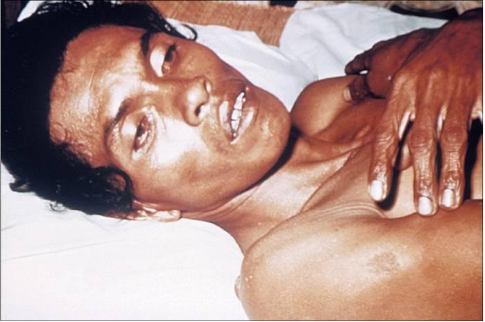 Klinická terminologie
užívání klinických eponym
Morbus Crohn
Crohnova nemoc; zánětlivé střevní onemocnění, na jehož popisu se významně podílel americký gastroenterolog Burrill Bernard Crohn
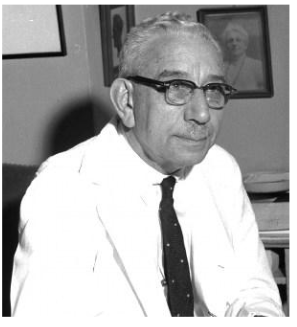 Akuzativ a latinské předložky s akuzativem
Předložky IN a SUB se pojí s akuzativem i ablativem:
-> KAM? = akuzativ
-> KDE? = ablativ
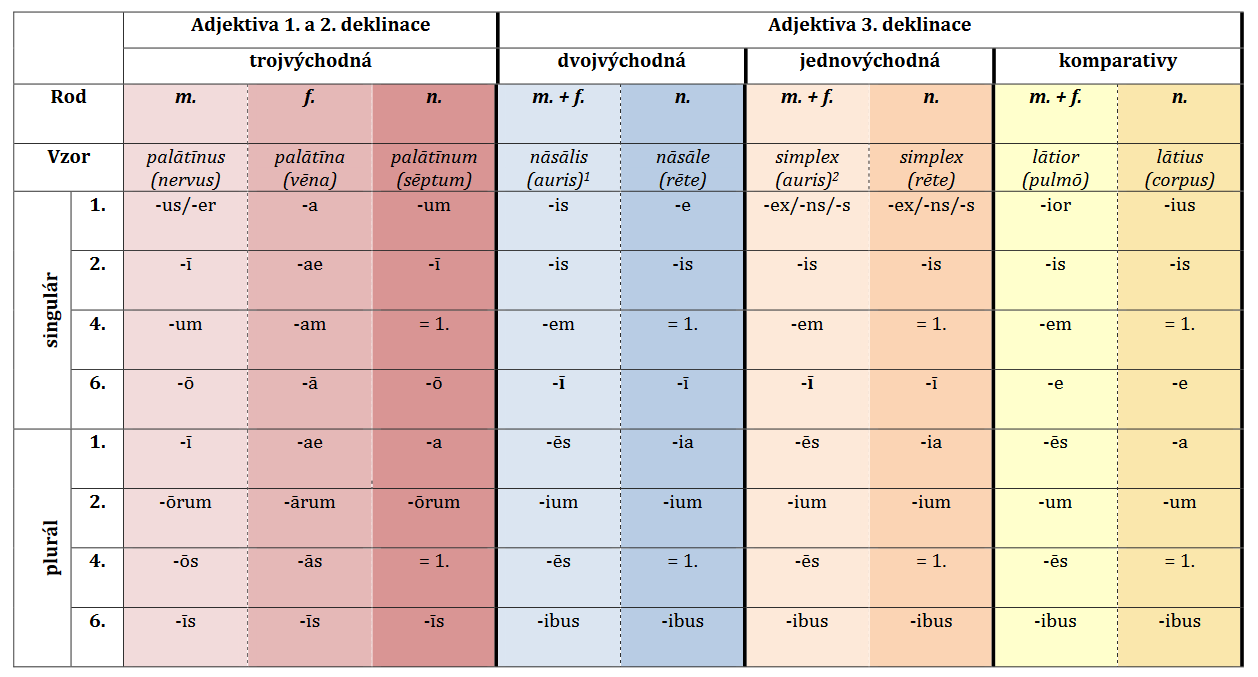